PROCENTOVÁ ČÁSTPOČET PROCENTZÁKLAD
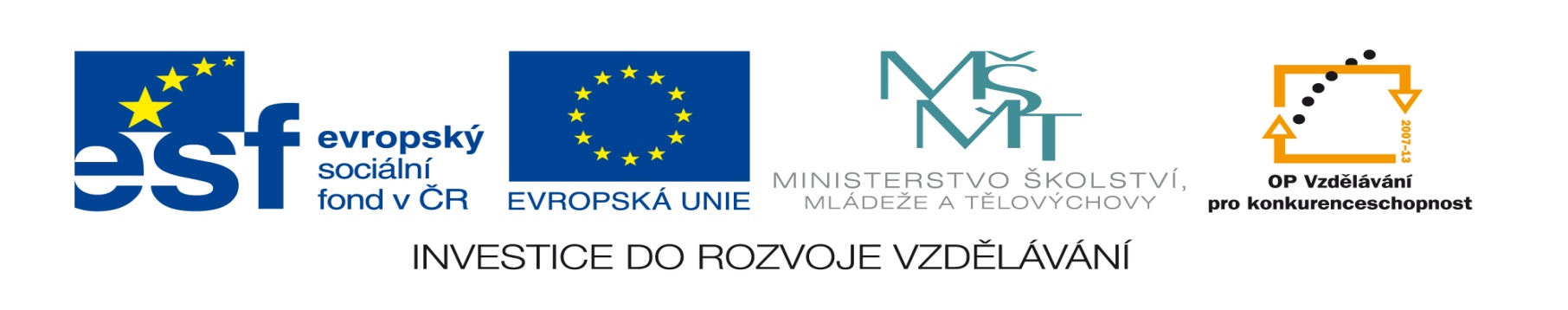 Výukový materiál zpracován v rámci projektu 
EU peníze školám


Registrační číslo projektu: CZ.1.07/1.4.00/21.2852
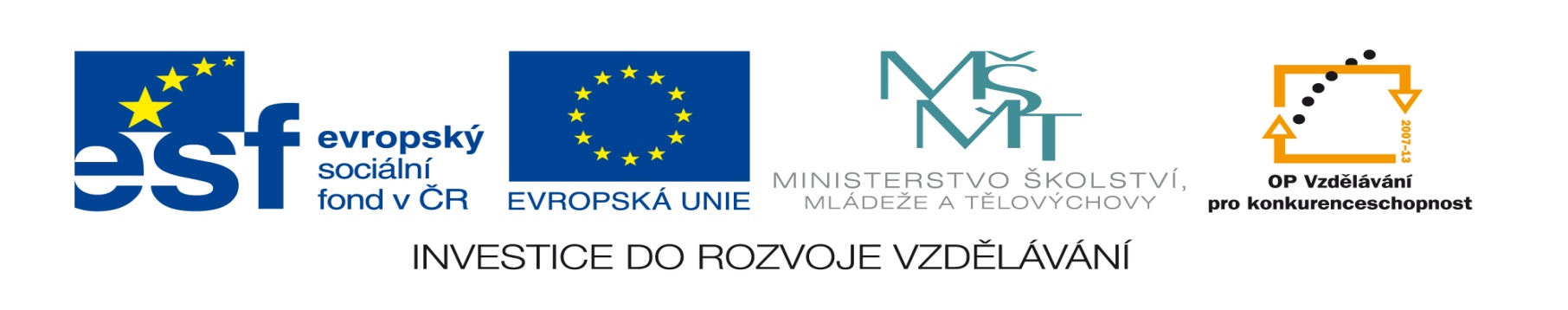 PROCENTOVÁ ČÁST
Zboží bylo zlevněno z 200 Kč o 25 %. Kolik je to Kč?
V divadle bylo 500 míst, 15 % zůstalo neobsazeno. Kolik
sedadel bylo prázdných?
procenta vyjadřujeme konkrétním údajem
Základ (původní cena, plná nádrž apod.) je 100 %.
Zjistíme si 1 % - základ tedy vydělíme 100.
1 % pak vynásobíme např. 25, pokud chceme znát 25 %.
100 % … 200
    1 % … 200 : 100 = 2
  25 % … 25 . 2 = 50

Zboží bylo zlevněno
o 50 Kč, stálo tedy 150 Kč.
Šel by tento příklad řešit i jednodušším způsobem?
POČET PROCENT
Zboží bylo zlevněno z 500 Kč o 300 Kč. Kolik je to %?
Z plné nádrže auta (48 litrů) jsme spotřebovali 32 litrů.
Kolik je to %? Kolik procent tam zbývá?
konkrétní část převádíme, vyjadřujeme 
pomocí procent
Základ (původní cena, plná nádrž apod.) je 100 %.
Zjistíme si 1 % - základ tedy vydělíme 100.
Část, kterou chceme vyjádřit v procentech, vydělíme 1 %.
100 % … 500
    1 % … 500 : 100 = 5
    x % … 300 : 5 = 60

Zboží bylo zlevněno o 60 %.
Pokud bychom u druhého příkladu na předchozí straně chtěli
znát odpověď jen na druhou otázku, jak k ní dojdeme 
rychleji?
ZÁKLAD
Zboží bylo zlevněno na 720 Kč, což bylo 80 % původní
ceny. Kolik tedy stálo původně?
Automobilka vyrobila 14 720 aut, tedy o 35 % méně 
oproti plánu. Jaký byl plán?
dopočítáváme 100 %
Zjistíme, kolik procent je uvedená část.
Zjistíme si 1 % - část vydělíme danými procenty.
Zjištěné 1 % vynásobíme stem.
80 % … 720
    1 % … 720 : 80 = 9
100 % … 100 . 9 = 900

Zboží původně stálo 900 Kč.
To je vše.

Vrať se k nevyřešeným příkladům a zkus si je 
spočítat sám/sama.
Zdroj vlastní.
Autorem materiálu a všech jeho částí, není-li uvedeno jinak, je Klára Křížová.